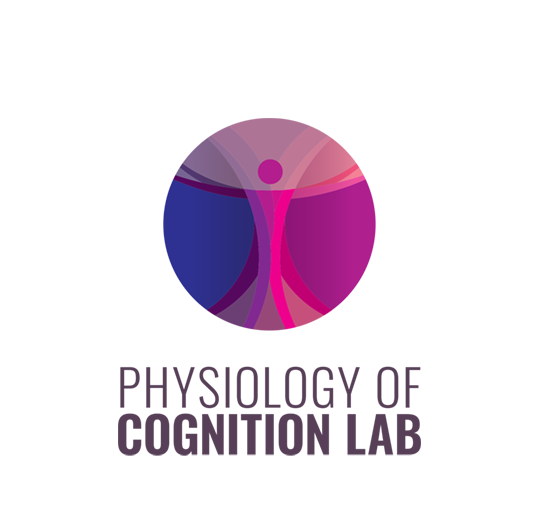 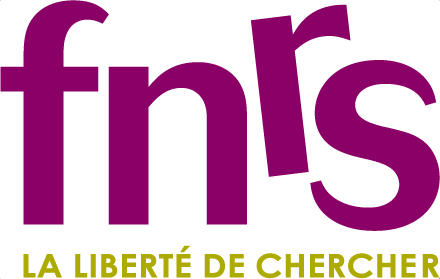 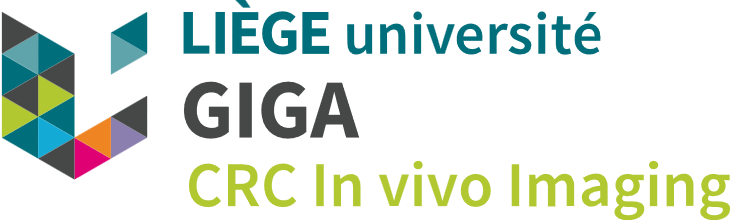 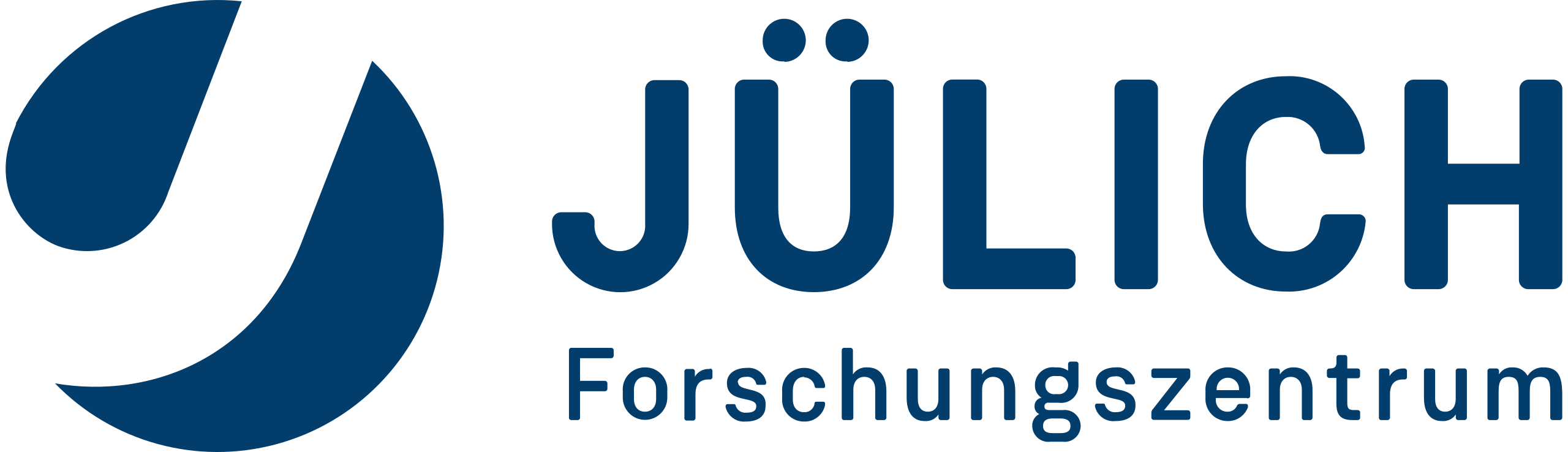 Variations of autonomic arousal mediate mind-blanking report occurrences
Paradeisios Alexandros Boulakis1,2, Federico Raimondo3,4, Sepehr Mortaheb1,2, Christina Schmidt5, Athena Demertzi1,2,6
1Physiology of Cognition Lab, GIGA-CRC In Vivo Imaging Research Unit, GIGA Institute, University of Liège, Liège, Belgium 
2Fund for Scientific Research FNRS, Brussels, Belgium 
3 Institute of Neuroscience and Medicine, Brain & Behaviour (INM-7), Research Centre Jülich, Jülich, Germany 4Institute of Systems Neuroscience, Medical Faculty, Heinrich Heine University Düsseldorf, Düsseldorf, Germany 
5Sleep & Chronobiology Lab, GIGA-CRC In Vivo Imaging Research Unit, GIGA Institute, University of Liège, Liège, Belgium
6Psychology and Neuroscience of Cognition Research Unit, University of Liège, Liège, Belgium
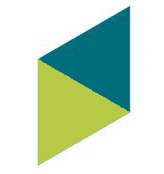 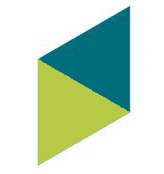 Introduction
Results
Mind-blanking (MB): inability to report any immediate, past, mental state1
Neuronal correlates of MB point to altered cortical arousal
Whole brain deactivations1
Cortical Hypersychronization2
High global signal amplitude2
“Local sleeps” during wakefulness3

Gap in experimental knowledge: If an optimal level of arousal promotes mental states with content, will alterations in autonomic arousal promote MB reports?

H1: Deviations from the optimal arousal levels will increase MB reports.
H2: Brain-autonomic coupling can predict MB responses.
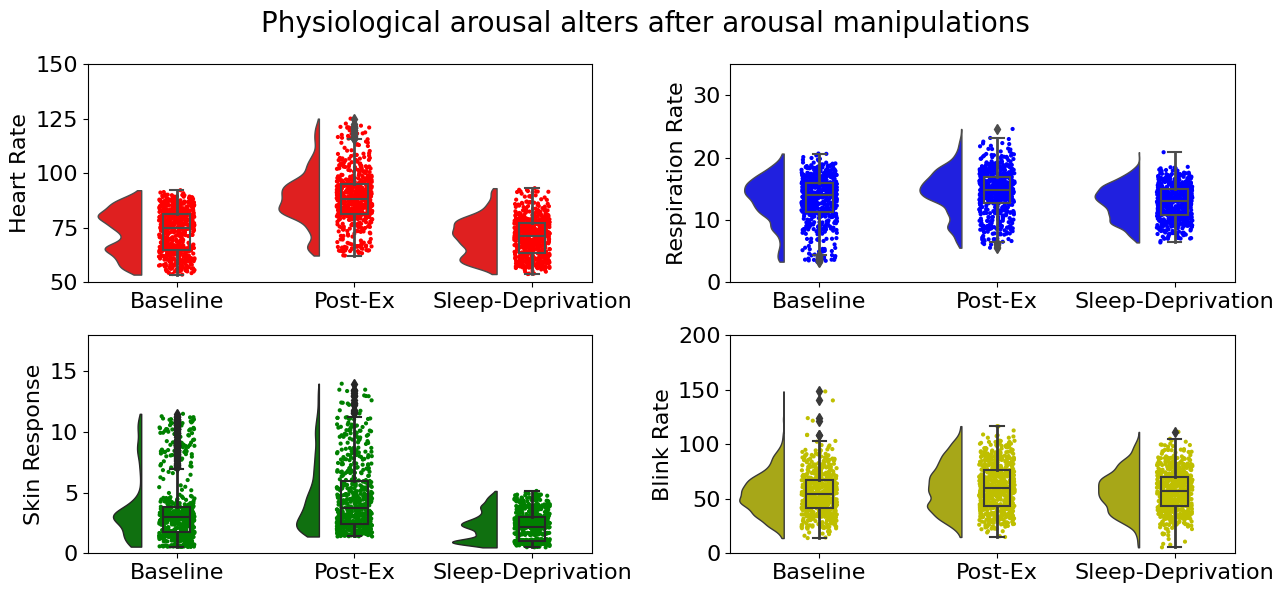 ***
***
***
***
***
***
***
***
***
One-way ANOVA -> Tukey HSD
Highlighted differences do not support practical equivalence within an effect size of [-.25,25]
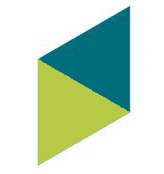 Methods
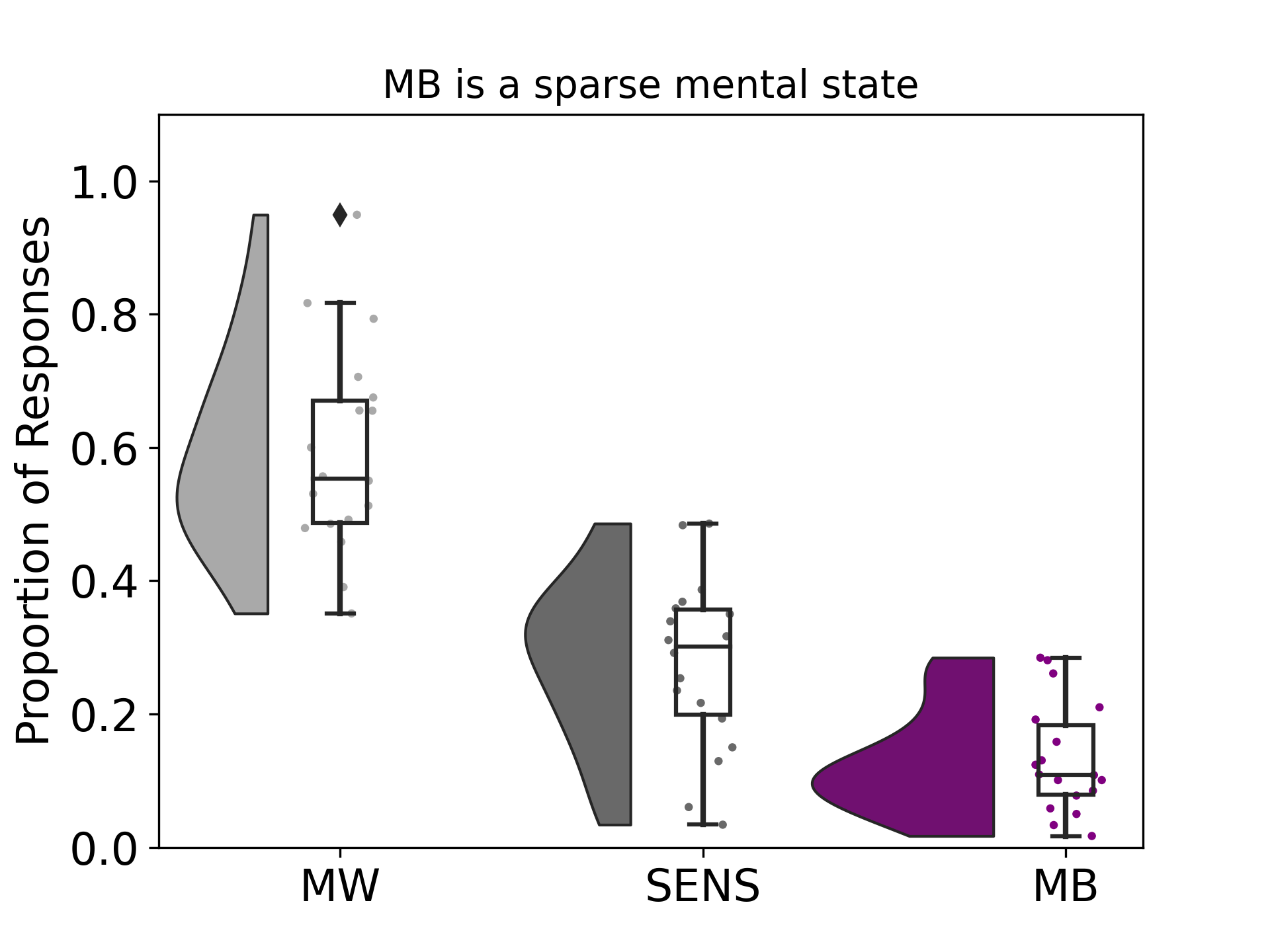 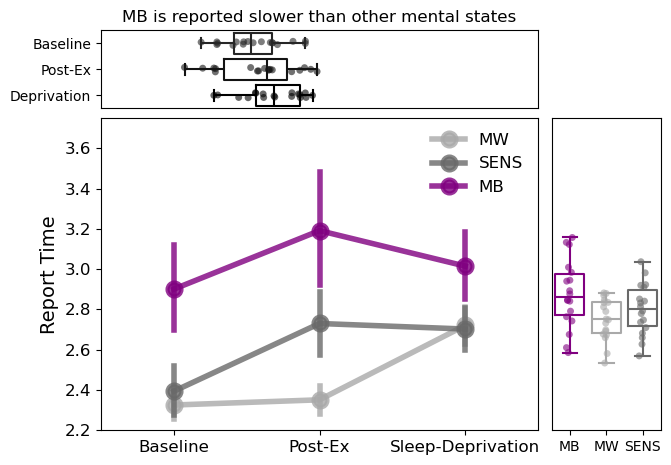 MB is reported slower than other states
MB is a sparse mental state
Experimental Design
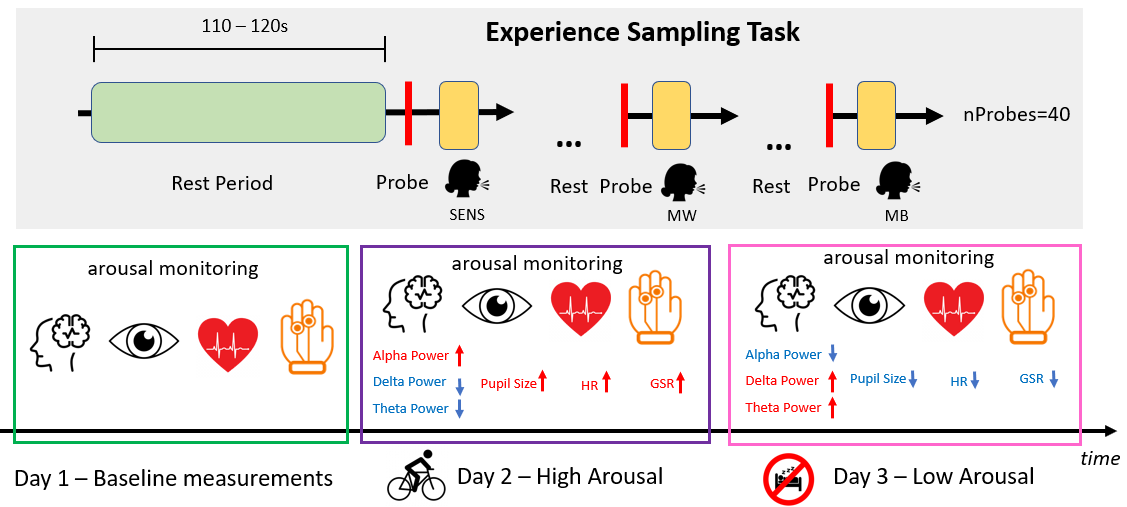 High arousal increases the probability of MB, while low arousal decreases it
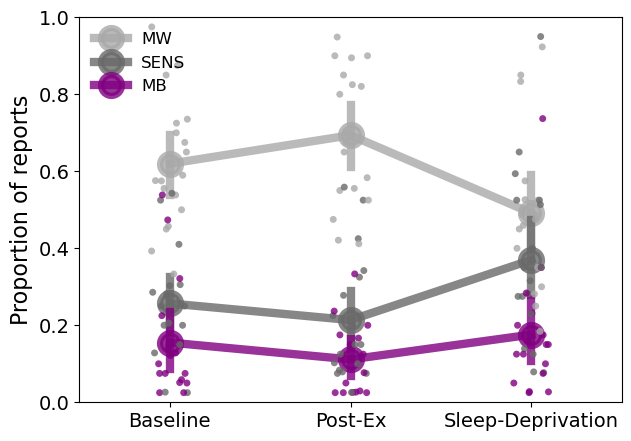 Sleep Deprivation – Post Exercise
.01
MB
N =  18
3 sessions: Baseline, Post-Exercise, Sleep Deprivation 
One week apart
40 resting state blocks (110-120sec) followed by response probe
Sleep schedule was monitored and matched for each participant
Manipulation of arousal was validated by physiological markers
.26
.06
-.16
.10
SENS
MW
.11*
-.26*
.16*
-.23*
Analysis
Paired-sample t-test
FDR Correction
Model Training
Preprocessing
Features
Signal
EEG
Logistic Regression
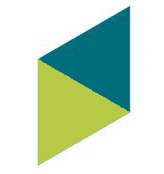 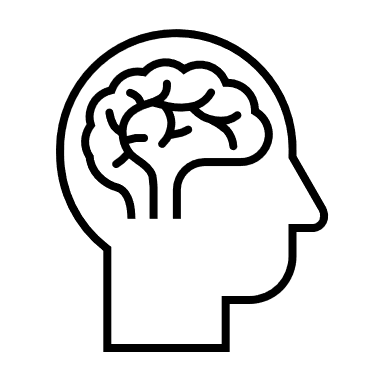 Power Spectra
Connectivity
Complexity
Filtering
ICA
Re-reference
Interpolation
Discussion
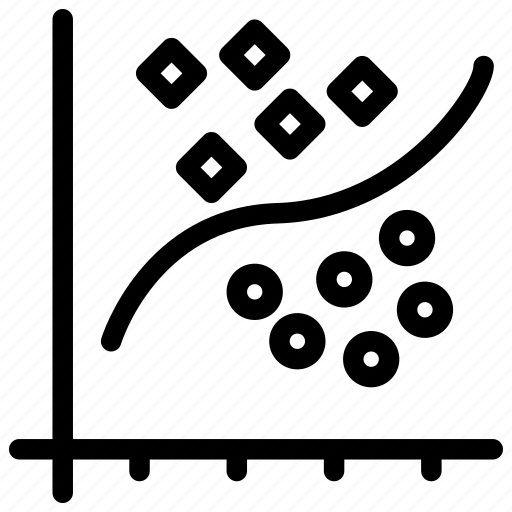 Multimodal physiological signals can track arousal levels
MB is sparse and reported slower compared to other mental states
High arousal            Lower MB probability
Low arousal             Higher MB probability

Moving forward
Extract EEG markers
Train brain-body classifiers to identify MB responses
Pupil
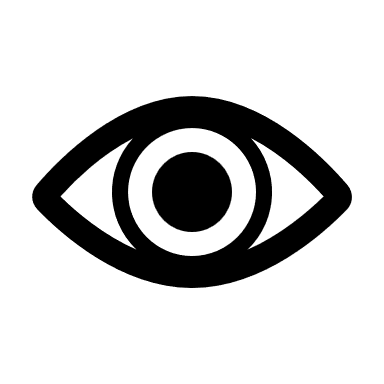 Blink removal
Interpolation
MAD removal
Pupil Dynamics
Blink Rate
ECG
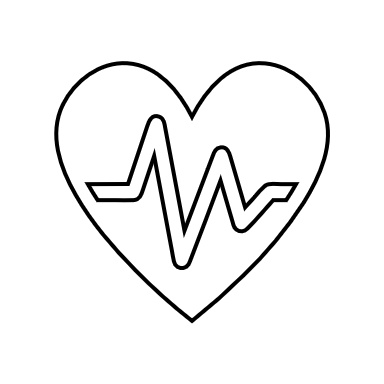 Support Vector Machine
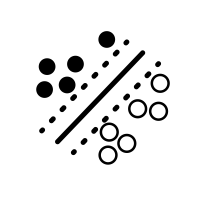 Filtering
Smoothing
Heart Rate
Heart Variability
Power Spectra
Respiration
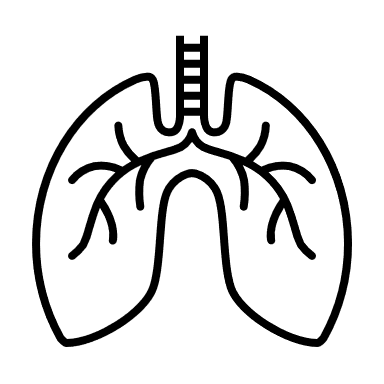 Breath Rate
Breath Variability
Power Spectra
Filtering
Smoothing
Random Forest Classifier
GSR
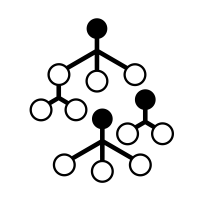 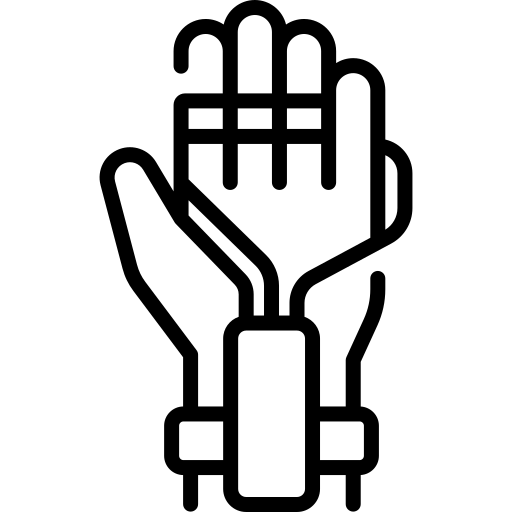 Skin Responses
Tonic GSR
Phasic GSR
Interpolation
Filtering
Smoothing
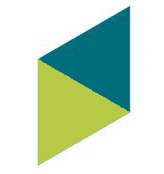 References
Boulakis, P. et al. Whole-Brain Deactivations Precede Uninduced Mind-Blanking Reports. J. Neurosci. (2023).
Mortaheb, S. et al. Mind blanking is a distinct mental state linked to a recurrent brain profile of globally positive connectivity during ongoing mentation. PNAS (2022).
Andrillon, T., , N. et al . Predicting lapses of attention with sleep-like slow waves. Nat Commun (2021).
Cross-validation: 5-fold stratified
Optimization metric: F1-score

Train in all samples -> Validate that MB has unique physiological correlates
Leave one subject out -> Generalize relationships to unknown population
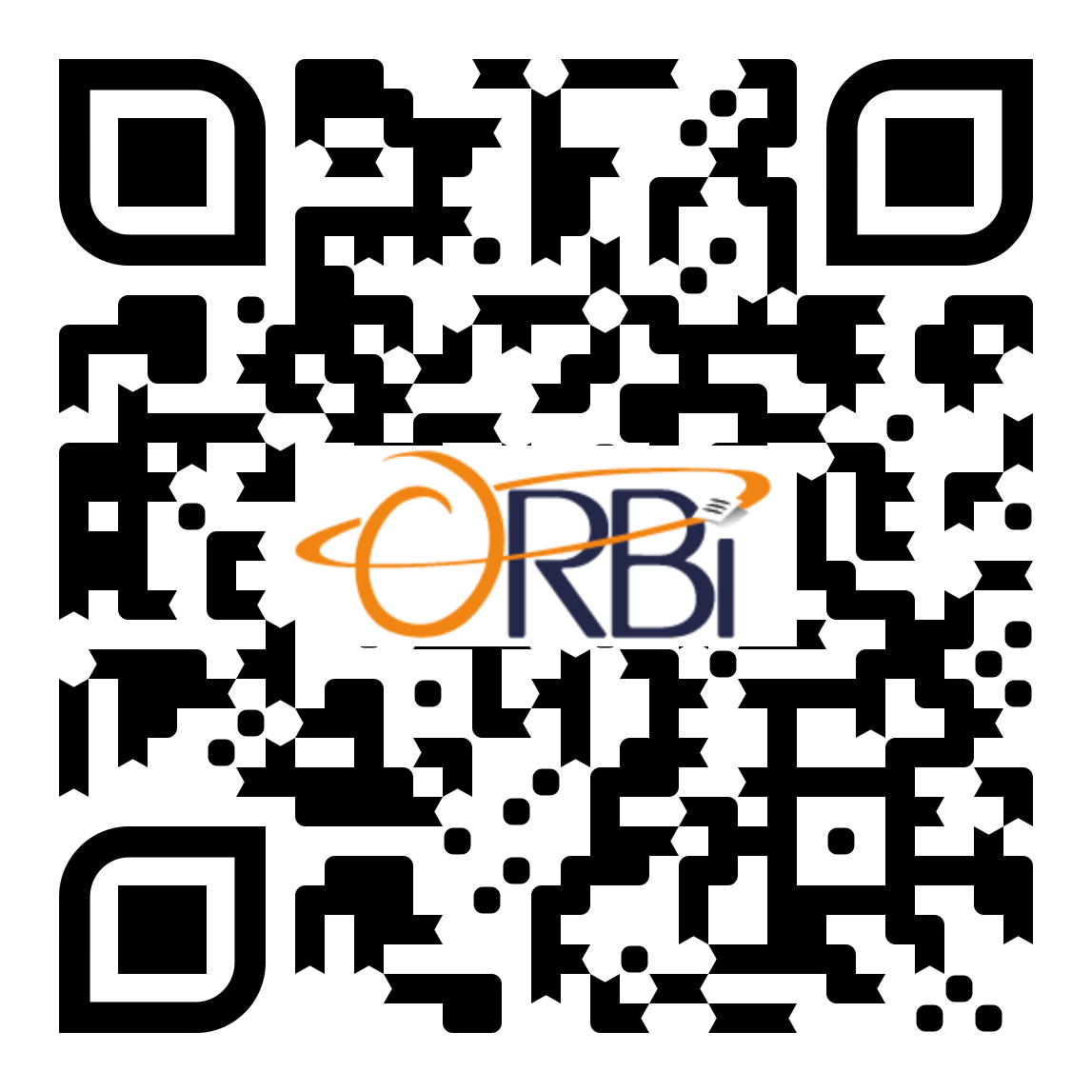 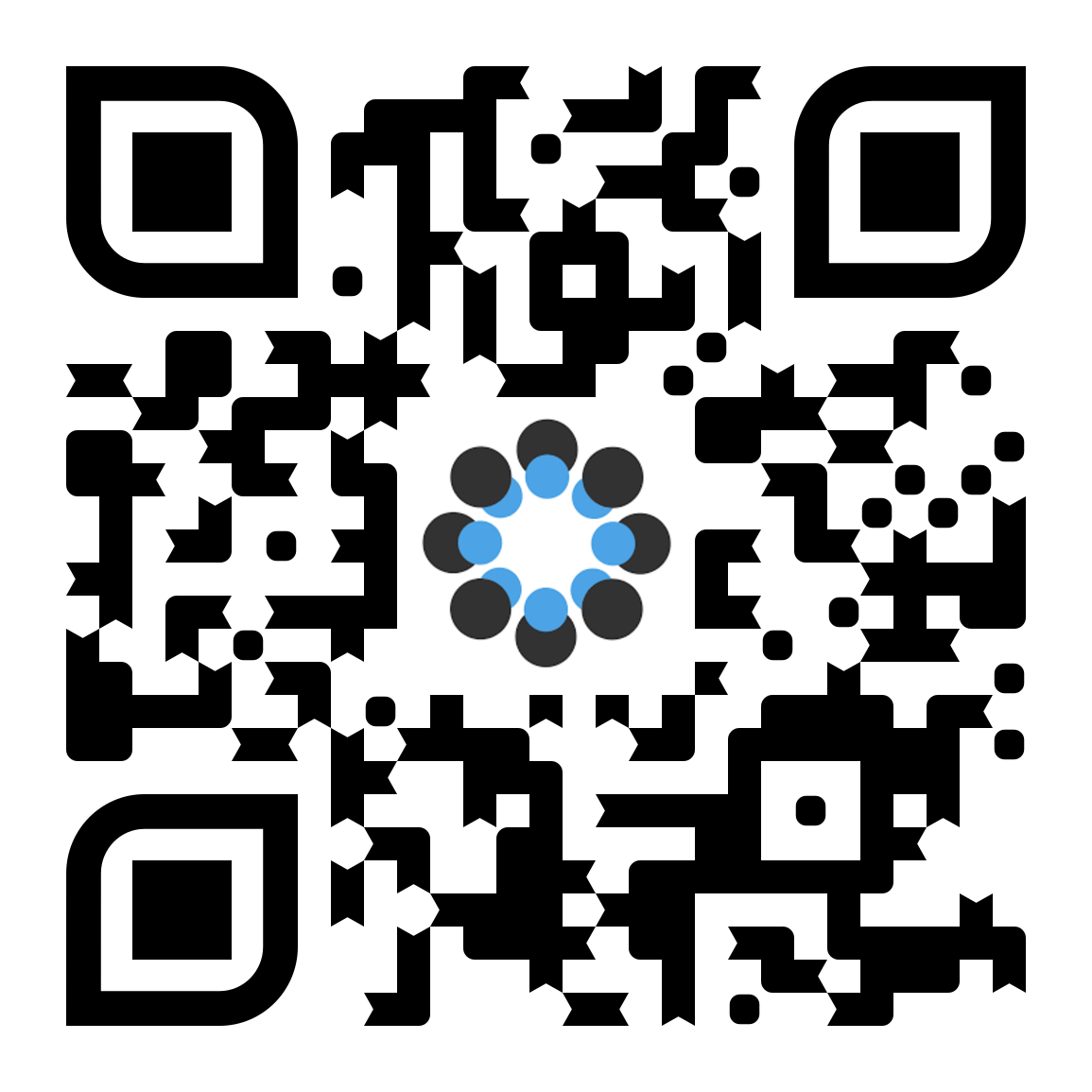 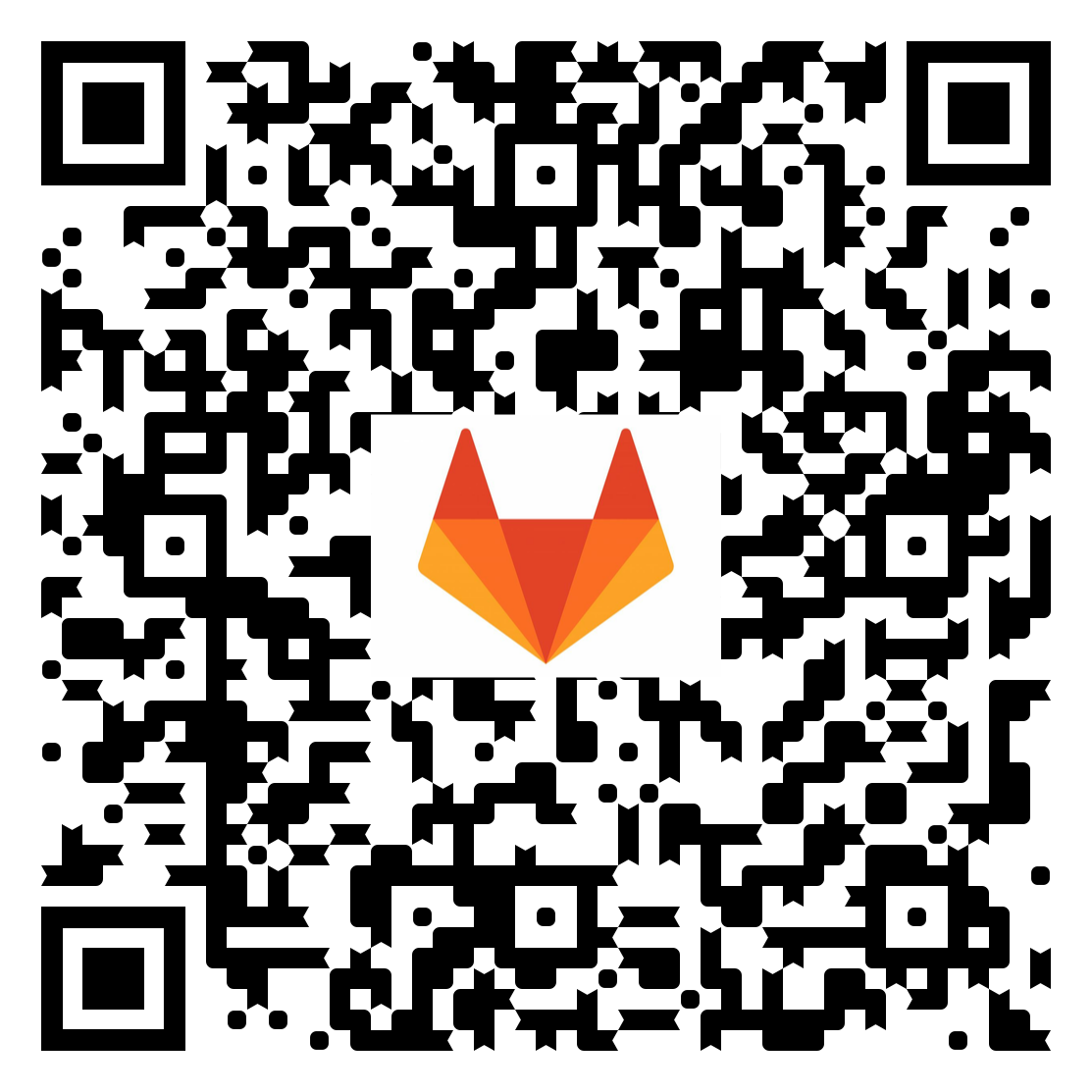 Find us
Paradeisios.Βoulakis@uliege.be
www.gigaphysiologycognition.uliege.be